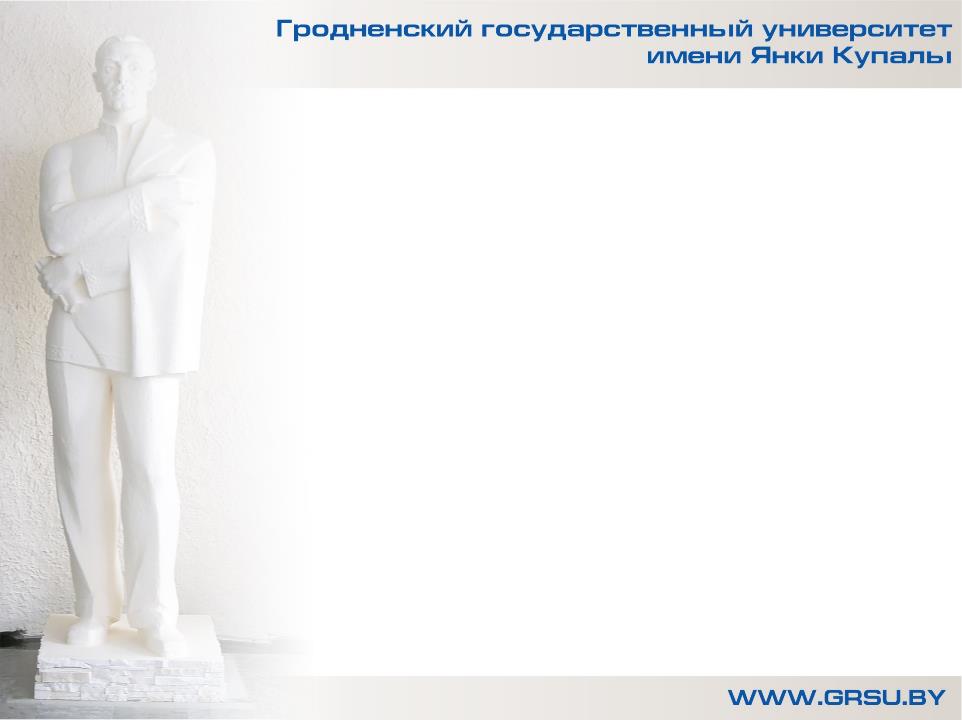 Об итогах научной и инновационной деятельности студентов университета в 2022 году и задачах на 2023 год
«Материалы ЕДИ, февраль 2023 г.».
По материалам Совета университета.
СТУДЕНЧЕСКОЕ НАУЧНОЕ ОБЩЕСТВО
Инфраструктура:
2 студенческих конструкторских бюро
8 студенческих научных лабораторий
СТУДЕНЧЕСКОЕ НАУЧНОЕ ОБЩЕСТВО
57 студенческих научных кружков
Сообщество молодых исследователей:
1835 студентов – активные участники научных объединений
3690 студентов, участвующих в научной деятельности (53% от всей численности )
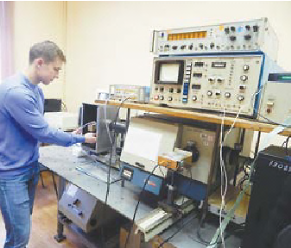 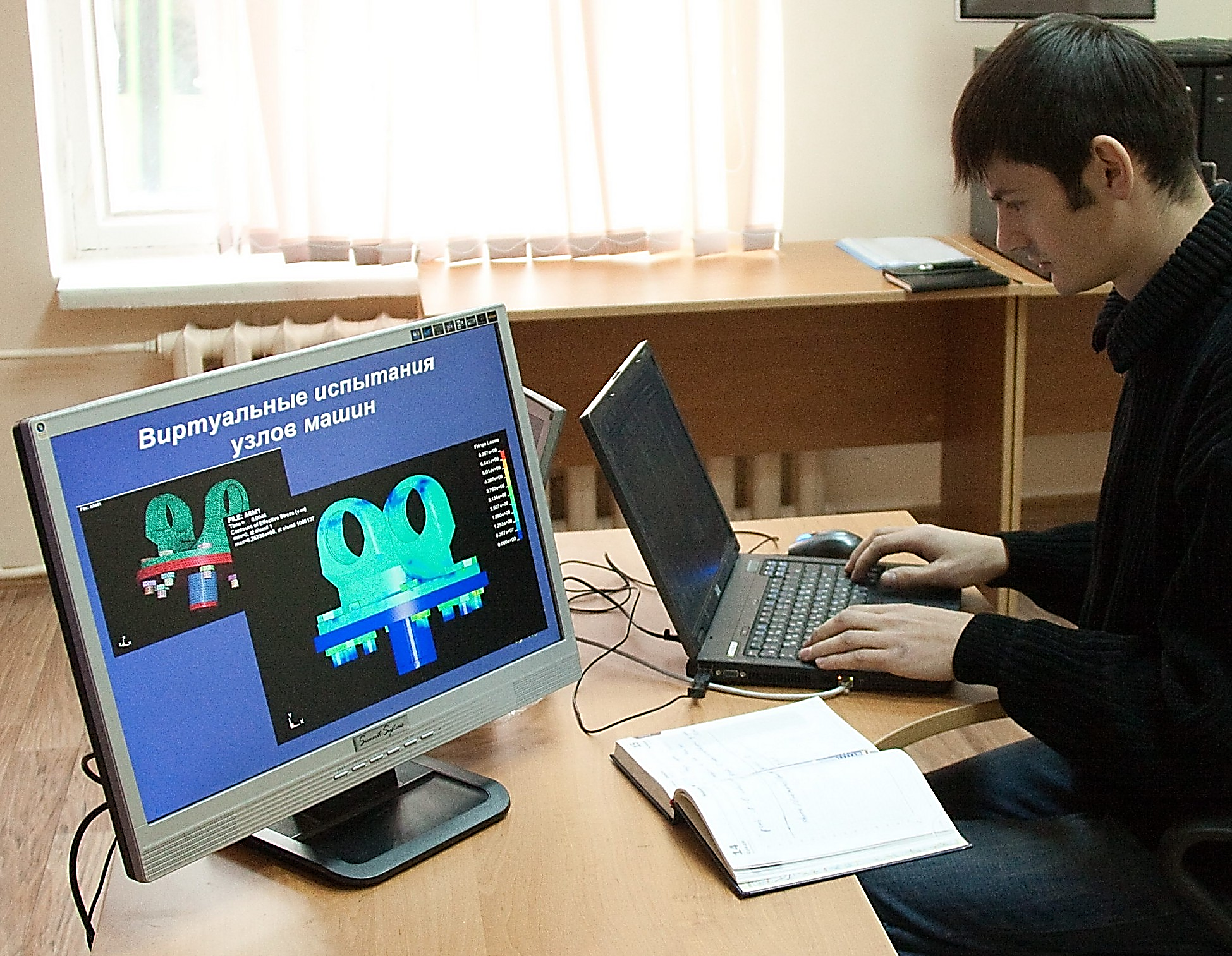 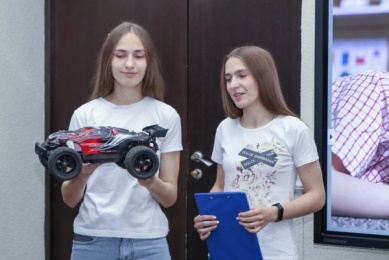 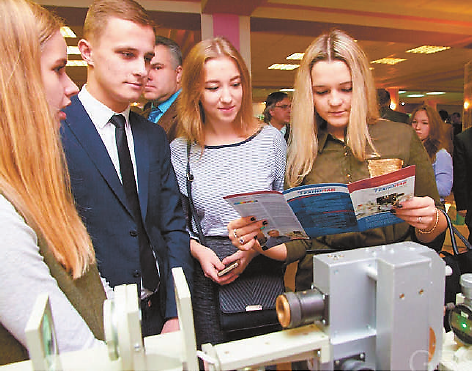 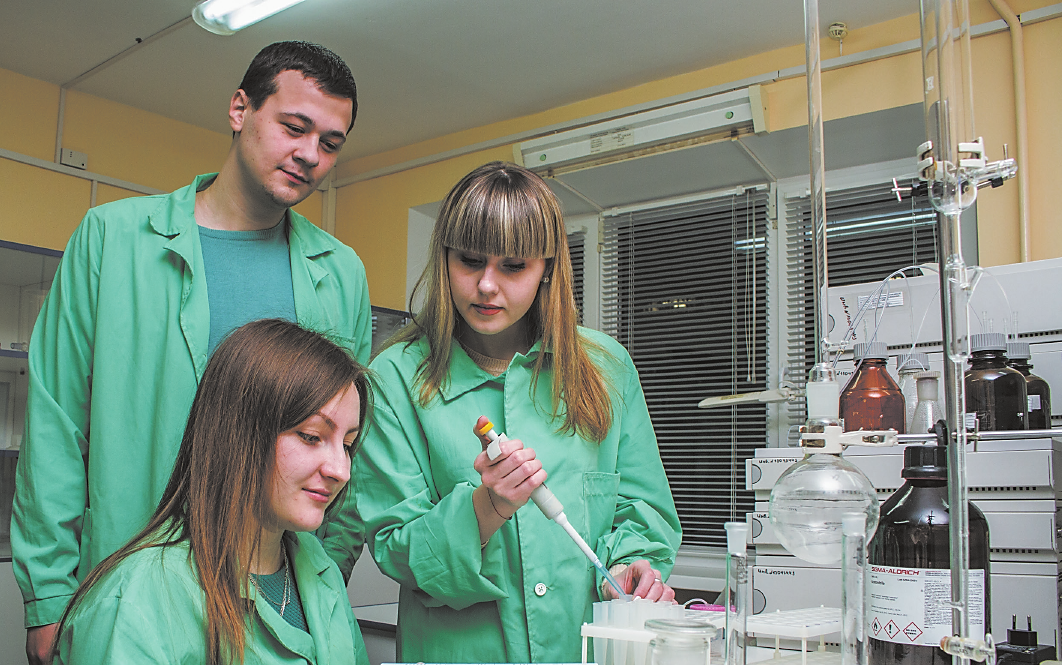 ВОВЛЕЧЕНИЕ В ДЕЯТЕЛЬНОСТЬ СНО
Формы вовлечения
РЕАЛИЗАЦИЯ МИССИИ УНИВЕРСИТЕТА
Участие в работе студенческих научных объединений
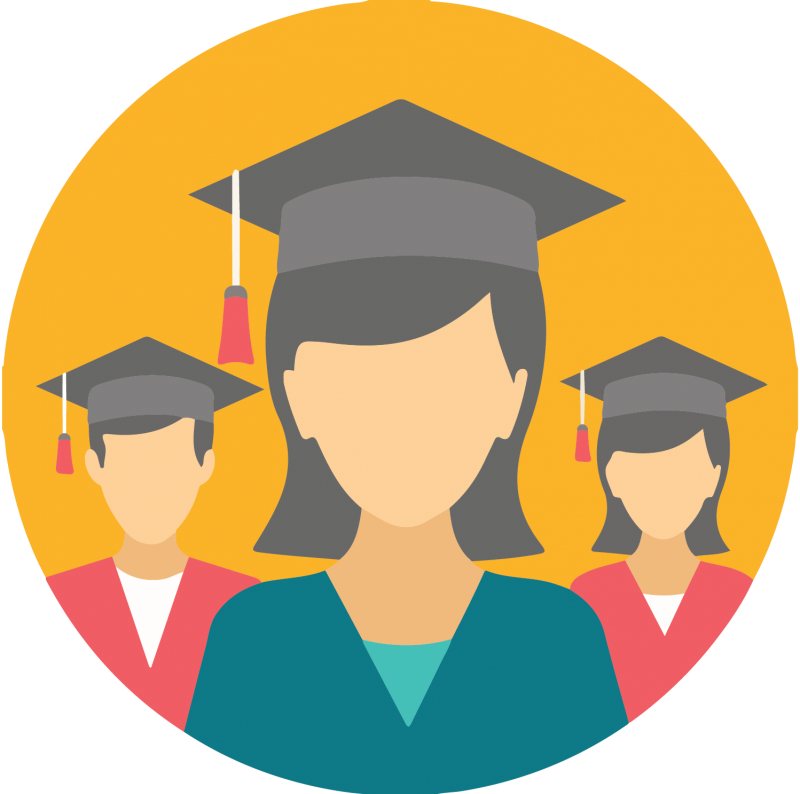 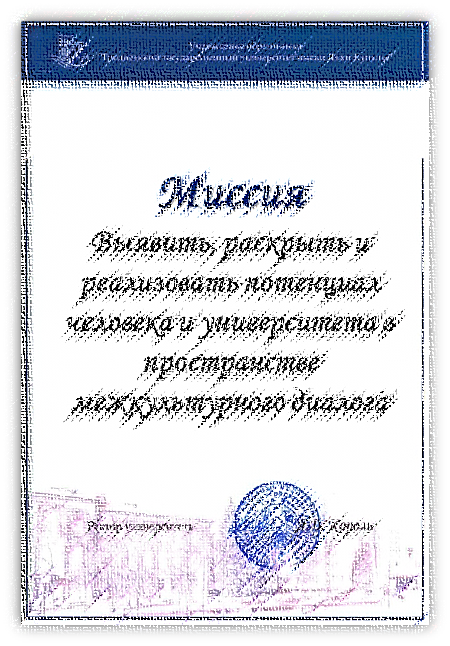 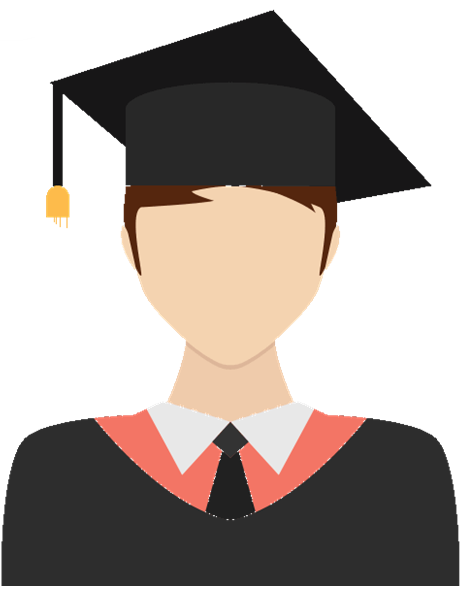 Проведение студенческих научных мероприятий (конференции, конкурсы)
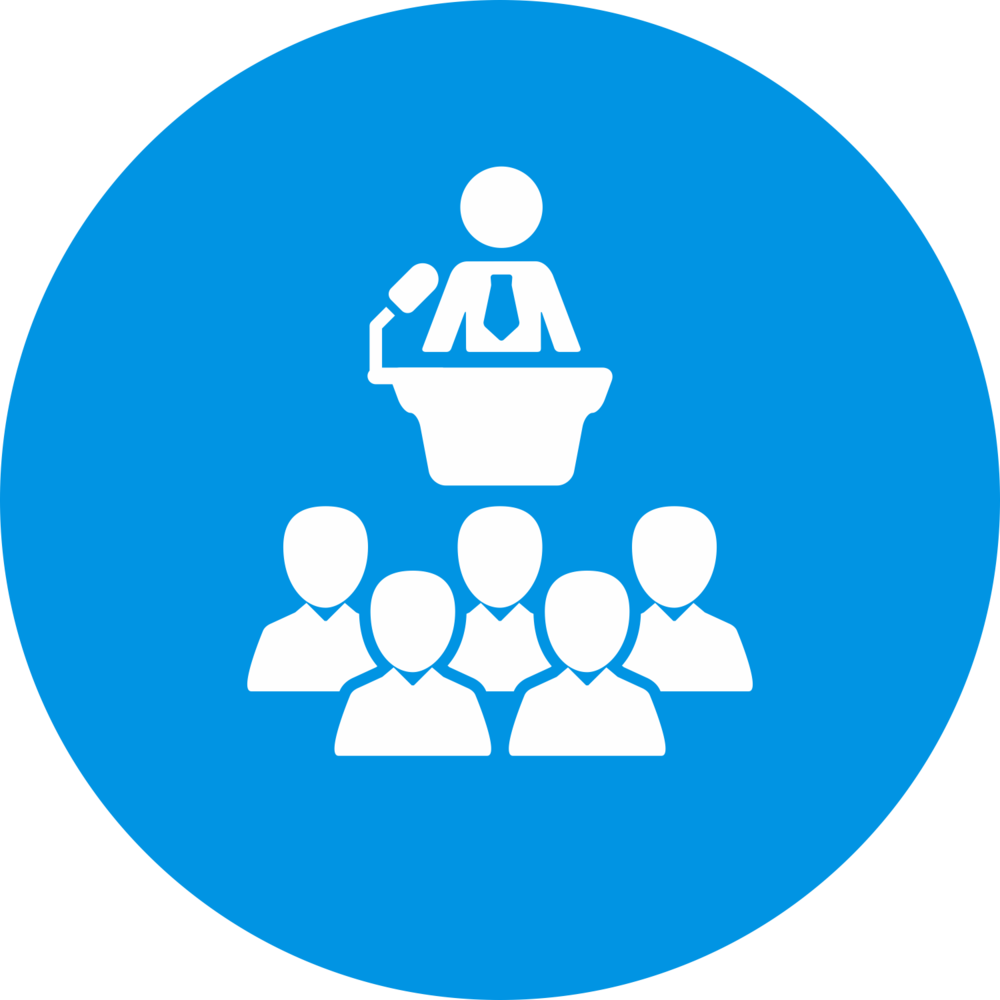 Публикации в студенческих научных изданиях
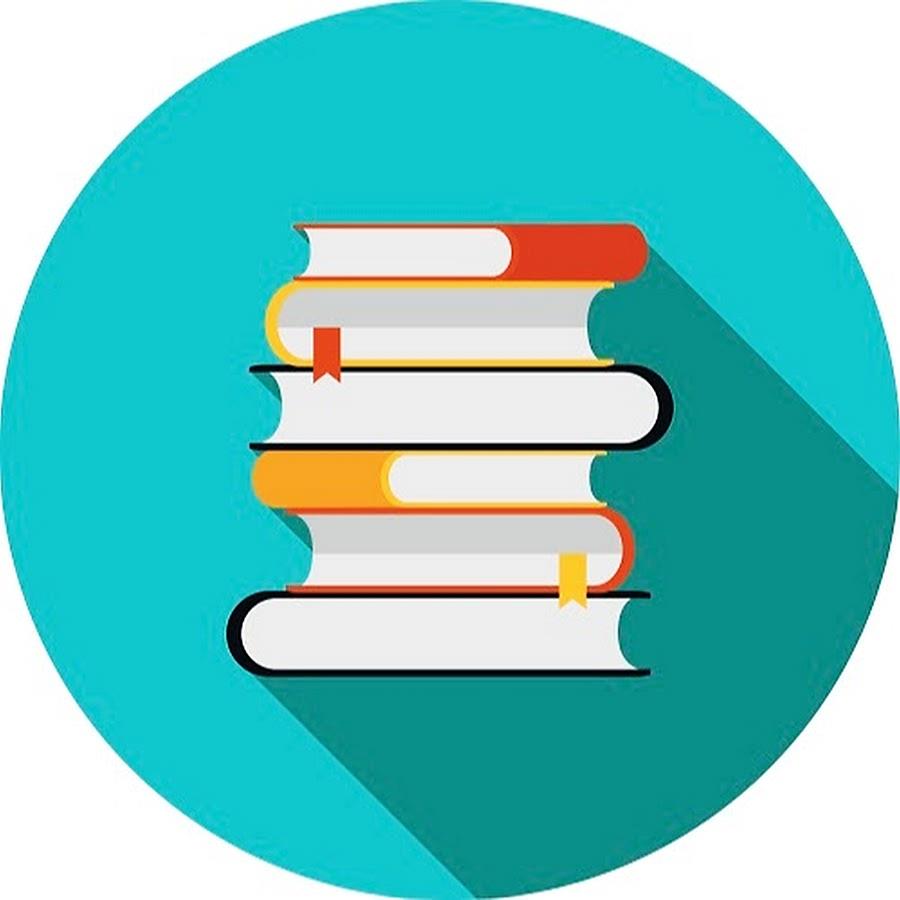 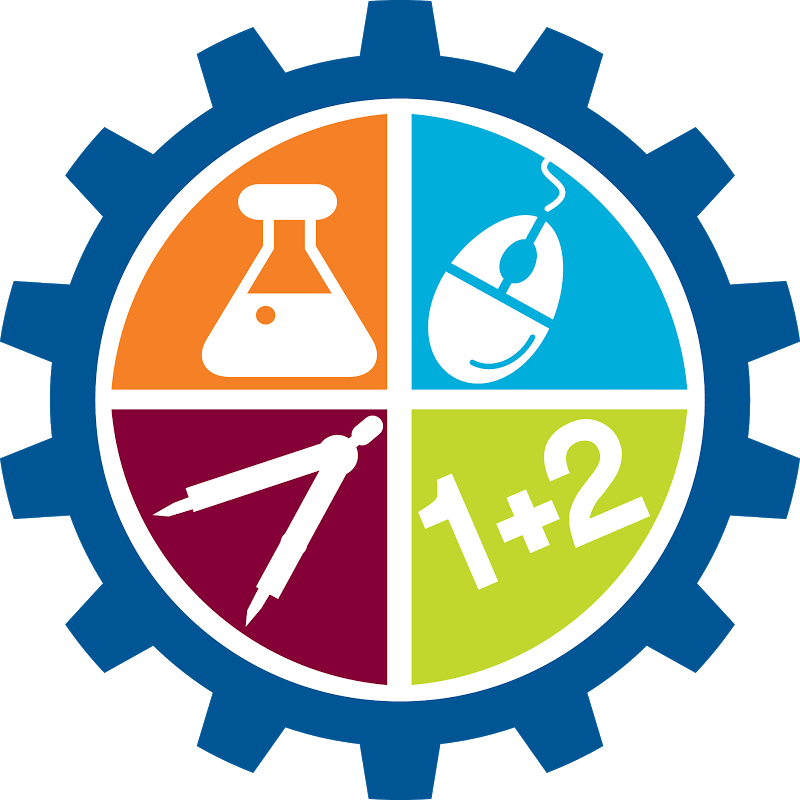 Участие в реализации научных проектов НИР
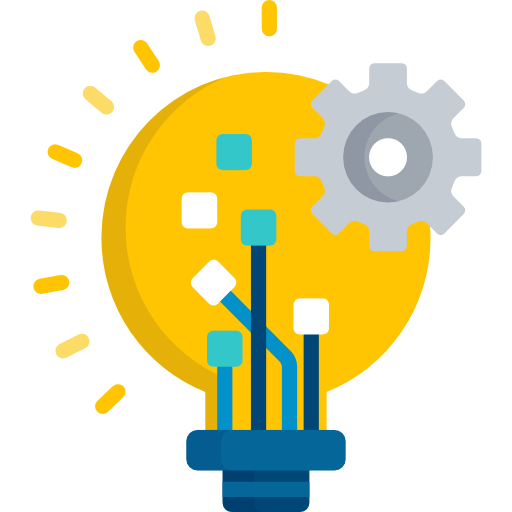 Участие в инновационной деятельности, стартап-движении
СИСТЕМА СТИМУЛИРОВАНИЯ И ПОДДЕРЖКИ
Материальное стимулирование:
Фонд «Талантливая молодежь»
Фонд инновационного развития
Премии и стипендии Специального фонда  Президента Республики Беларусь
СТИМУЛИРОВАНИЕ И ПОДДЕРЖКА НАУЧНОЙ ДЕЯТЕЛЬНОСТИ СТУДЕНТОВ
Именные стипендии
Моральное стимулирование:
Персональный конкурс студентов-исследователей
Конкурс на лучшее СНО университета
Почетный диплом и диплом СНО
Конкурс студенческих стартап-проектов
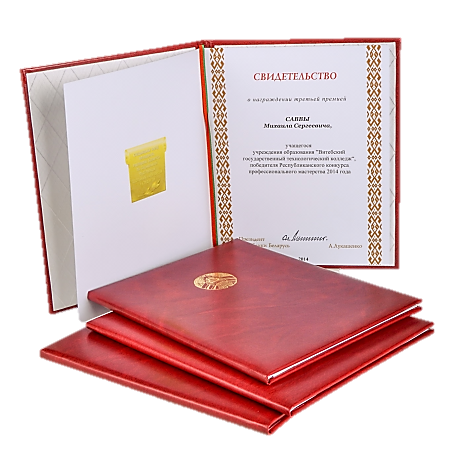 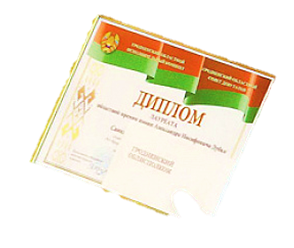 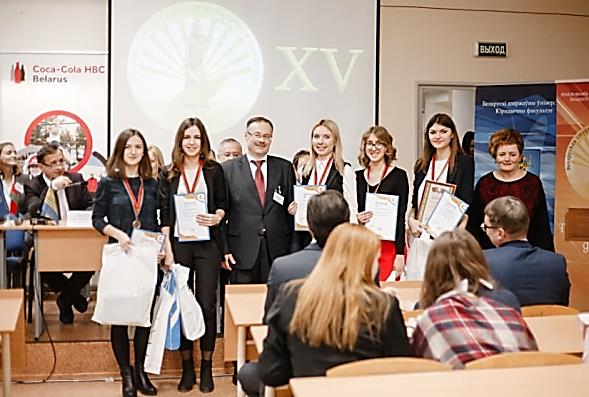 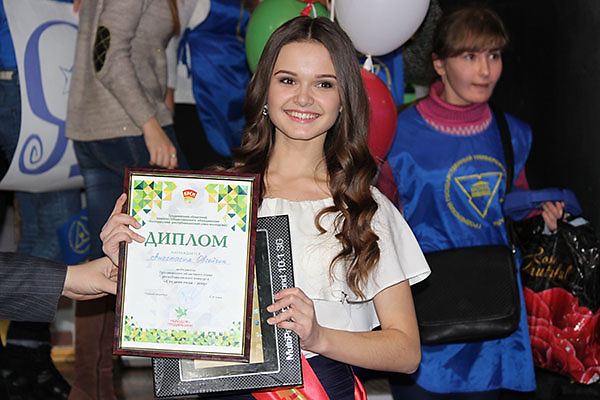 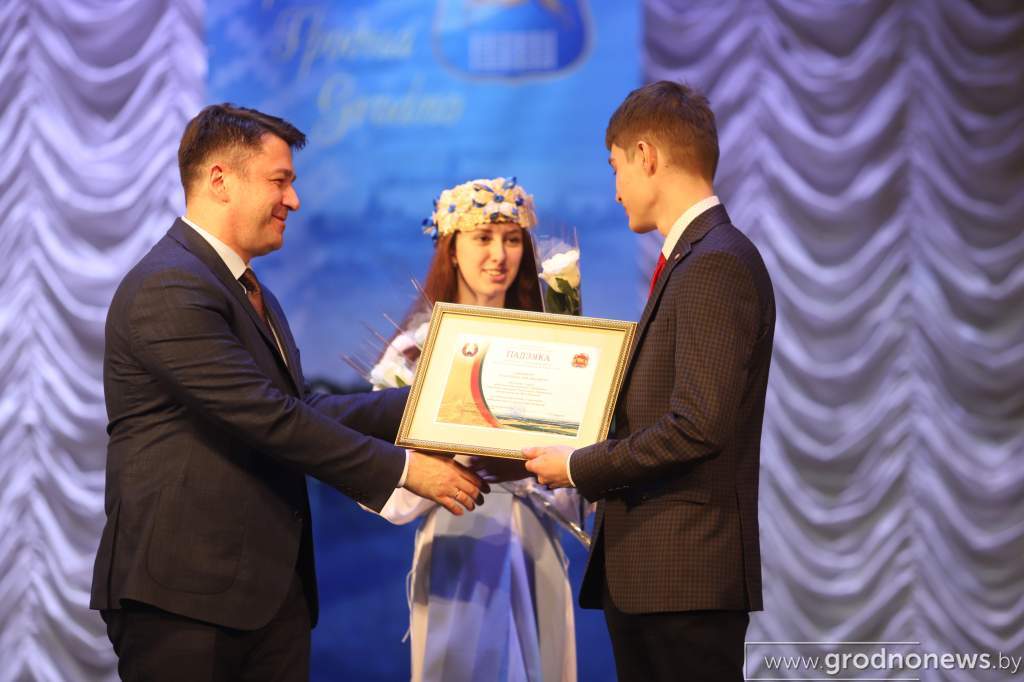 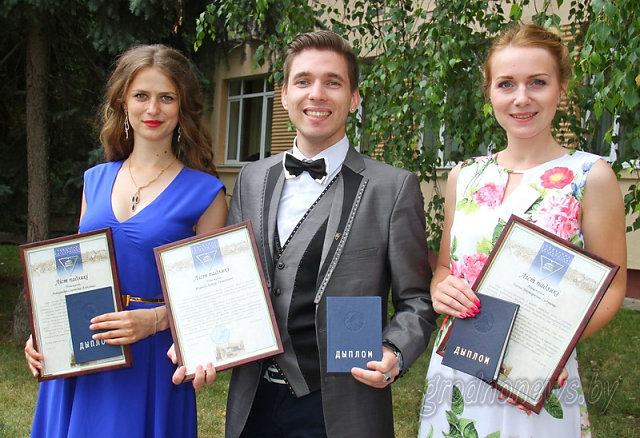 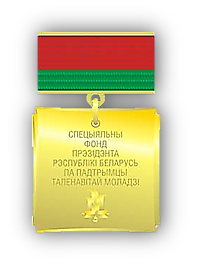 СИСТЕМА СТИМУЛИРОВАНИЯ И ПОДДЕРЖКИ
Студентов:
Раздел 3. Научная деятельность
Начисление баллов обучающемуся за:
публикационную активность;
участие в научно-организационных мероприятиях; 
участие в конкурсах научно-исследовательских работ, инновационных проектов, стартап-проектов (идей);
участие в выполнении финансируемых научных исследований;
коммерциализацию результатов научных исследований;
участие в работе студенческого научного объединения.
РЕЙТИНГ
Профессорско-преподавательского состава:
п. 2.8 Вовлечение обучающихся в научно-исследовательскую работу

Начисление баллов научному руководителю:
за обучающегося, подавшего работу на международный (республиканский) конкурс;
за обучающегося, опубликовавшего статью (без соавторства);
за руководство и организацию работы СНИЛ (СКБ), кружка
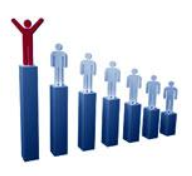 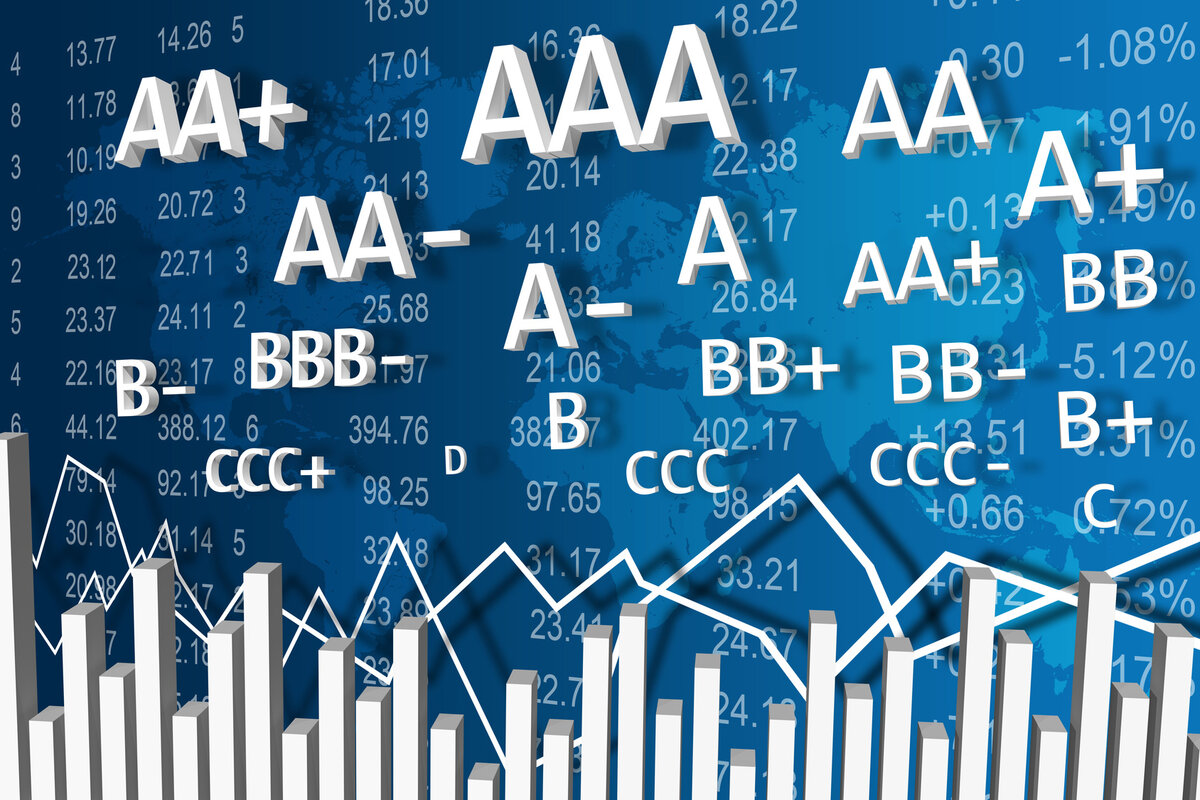 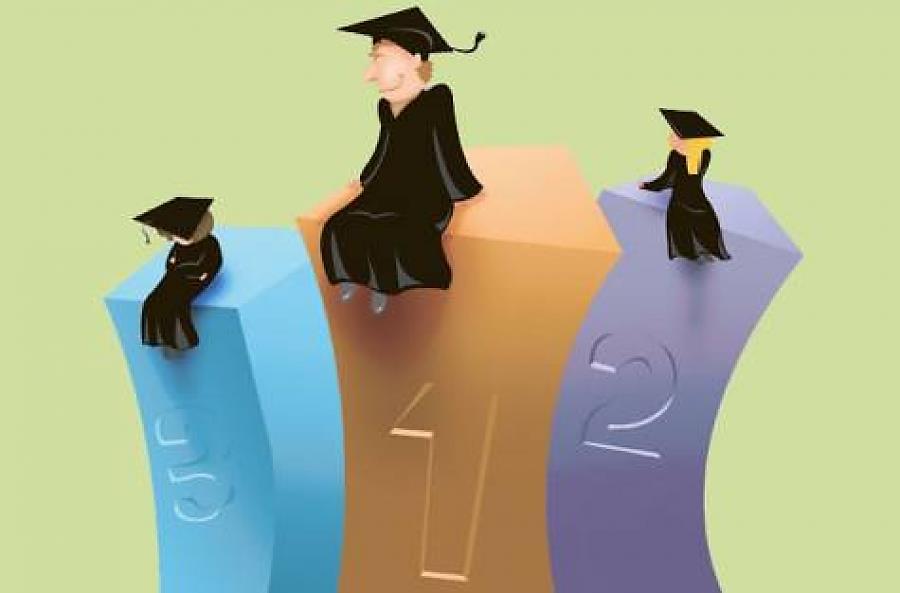 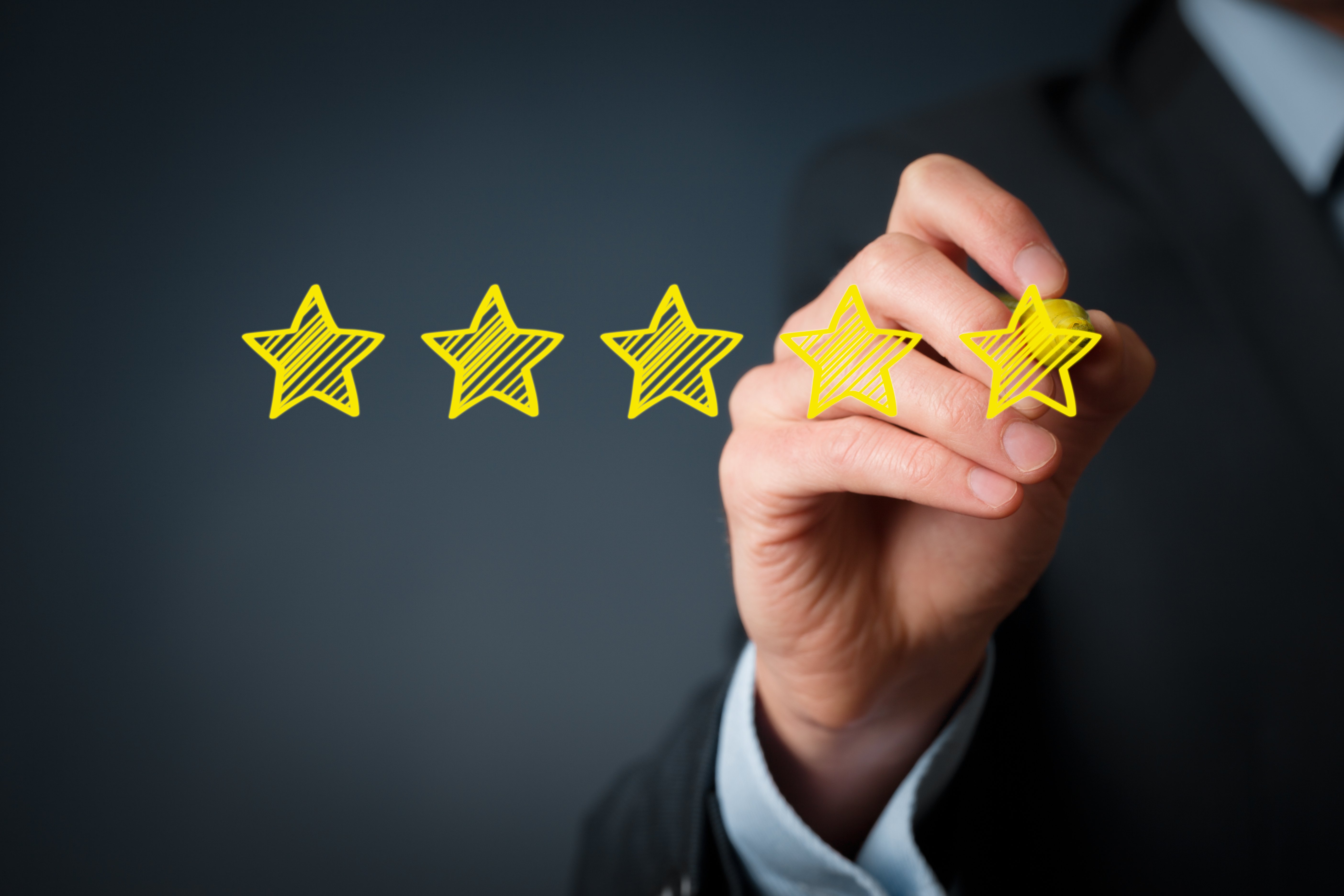 ОСНОВНЫЕ ПОКАЗАТЕЛИ ВОВЛЕЧЕННОСТИ
Публикационная активность студентов
Участие в конкурсах студенческих научных работ
Республиканский конкурс НИРС
ОСНОВНЫЕ ПОКАЗАТЕЛИ ВОВЛЕЧЕННОСТИ
Организовано 17 конференций (из них 12 – международных), участвовало – 915 студентов
Студенческие научно-организационные мероприятия университета
2021
Организовано 28 конференций (из них 17 – международных), участвовало – 1897 студентов
2022
Фонд «Талантливая молодежь»
В 2022 г.  освоено 17474 руб. (8 факультетов, НИЧ, Центр развития карьеры, Центр трансфера технологий) 
Проведено около 30 мероприятий
Инновационные предприятия – резиденты научно-технологического парка
учрежденные (со учрежденные) студентами с 2019 г.
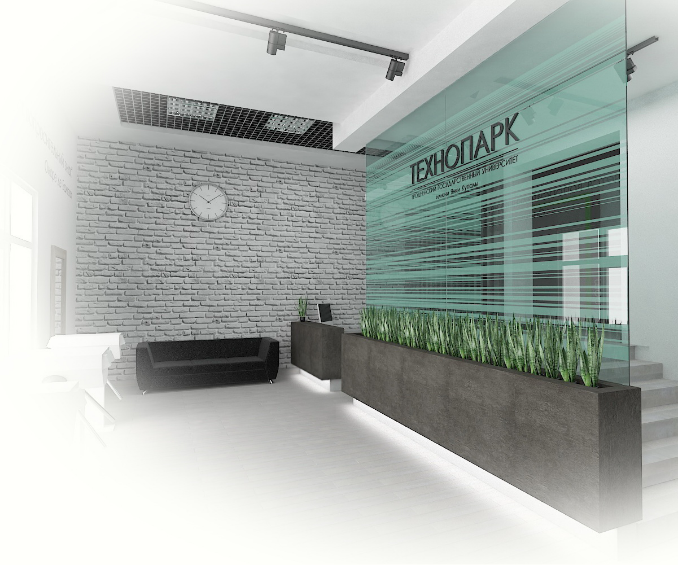 8 компаний
Результаты НИРС по факультетам 
в 2022 г.
Участие студентов в выполнении финансируемых НИОКР
Задача:
Обеспечить привлечение студентов к выполнению финансируемых НИОК(Т)Р на условиях оплаты из расчёта не менее 1 студента на каждую НИОК(Т)Р, закрепленную за кафедрой.
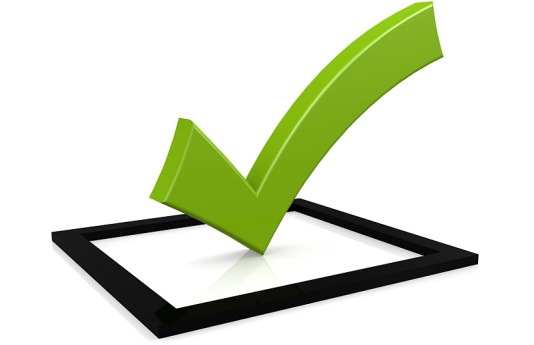 Внешнее признание результатов НИРС
Задача:
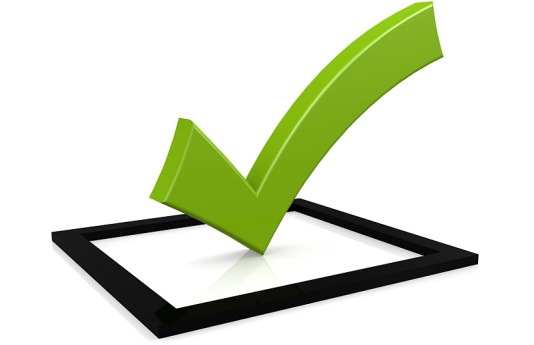 Активизировать работу по выдвижению кандидатур на научные гранты и стипендии различного уровня, осуществлять поиск и поддержку талантливых личностей
ОЦЕНКА УДОВЛЕТВОРЕННОСТИ СТУДЕНТОВ
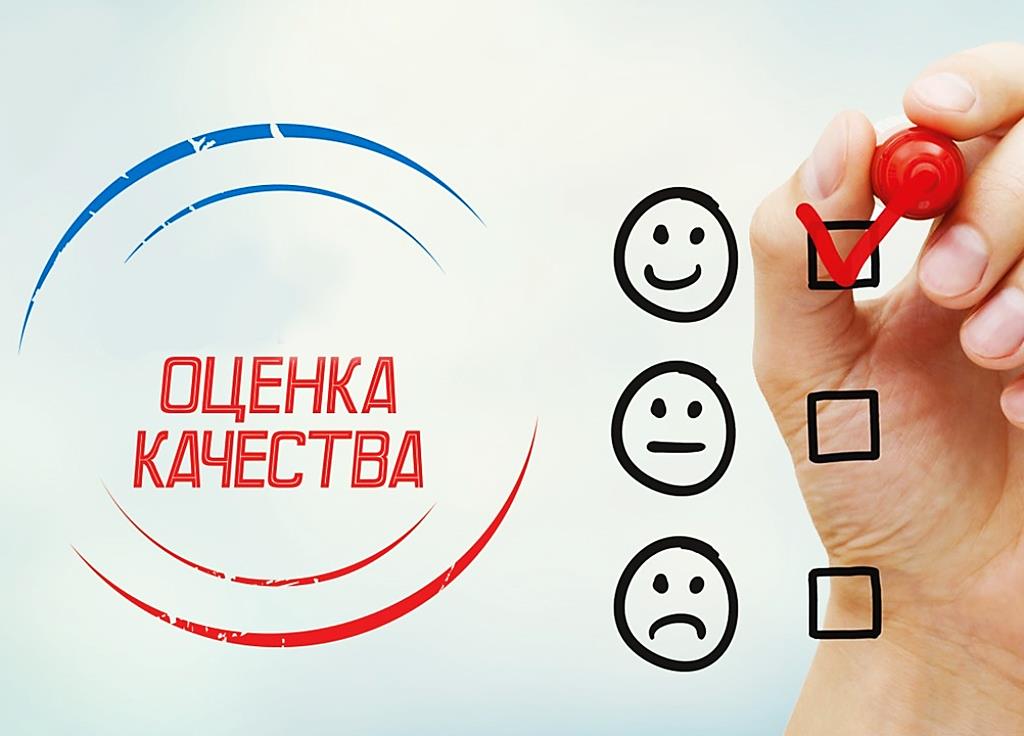 Результаты оценки удовлетворенности студентов
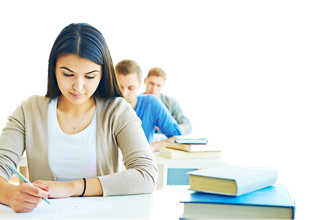 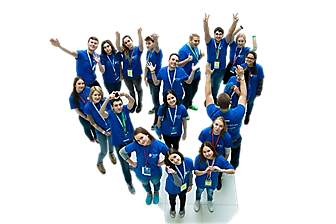